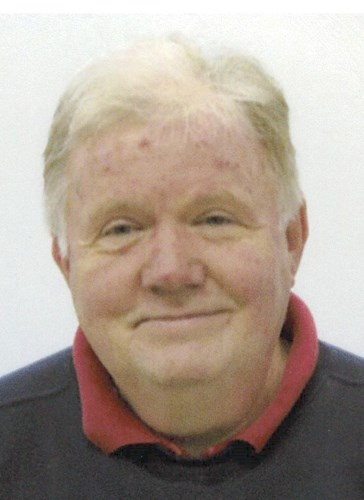 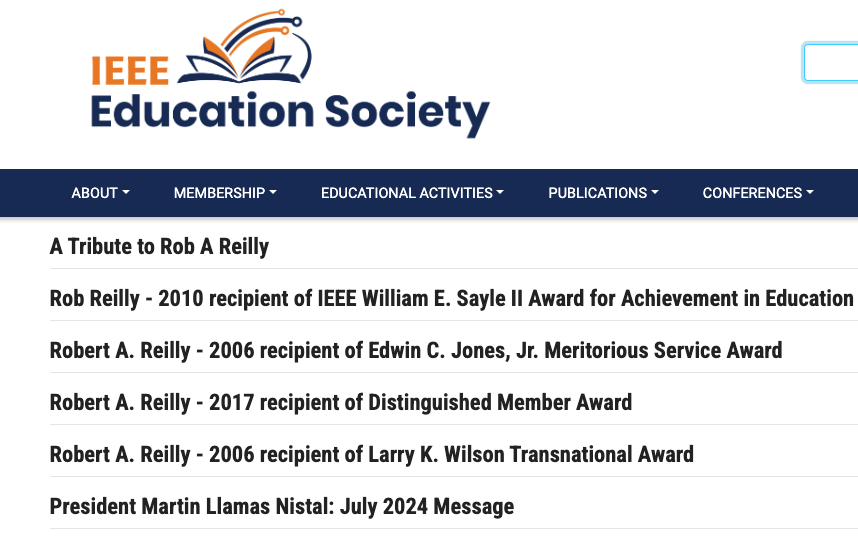 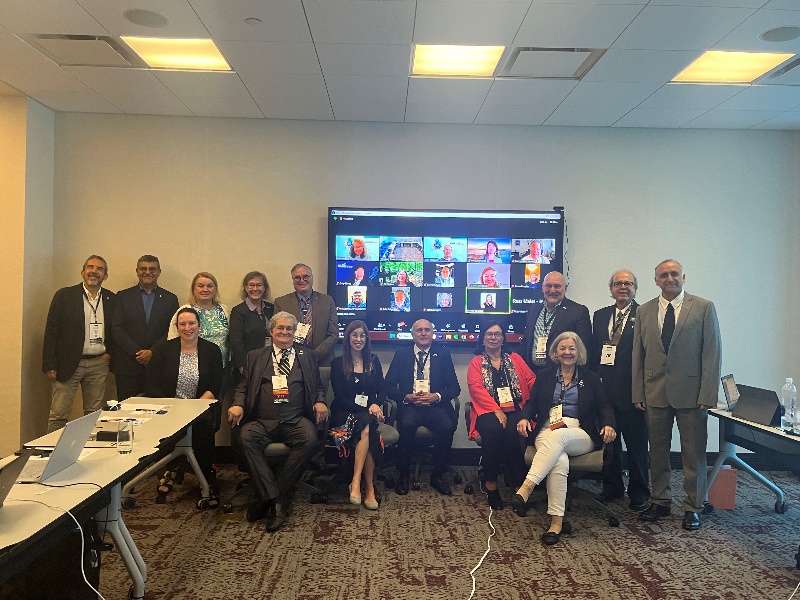 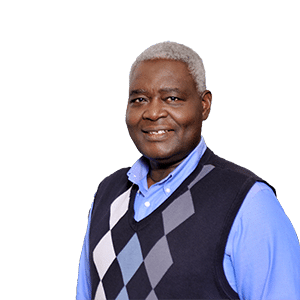 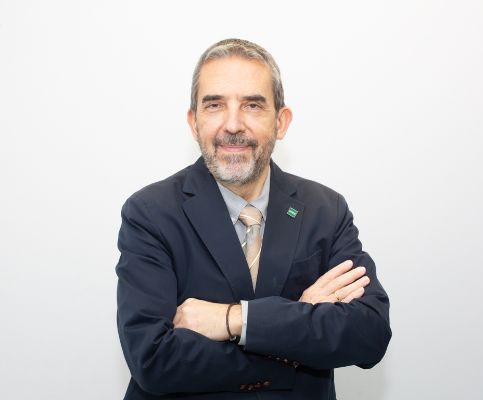 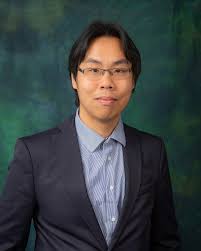 Thanks Rob from all your IEEE Education Society friends !
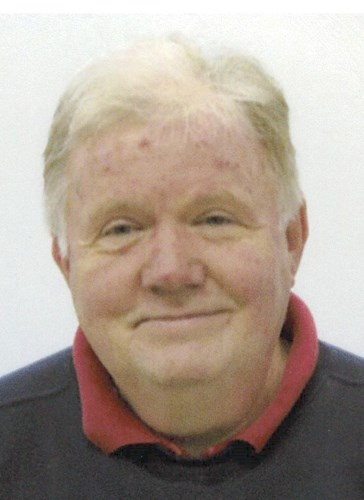 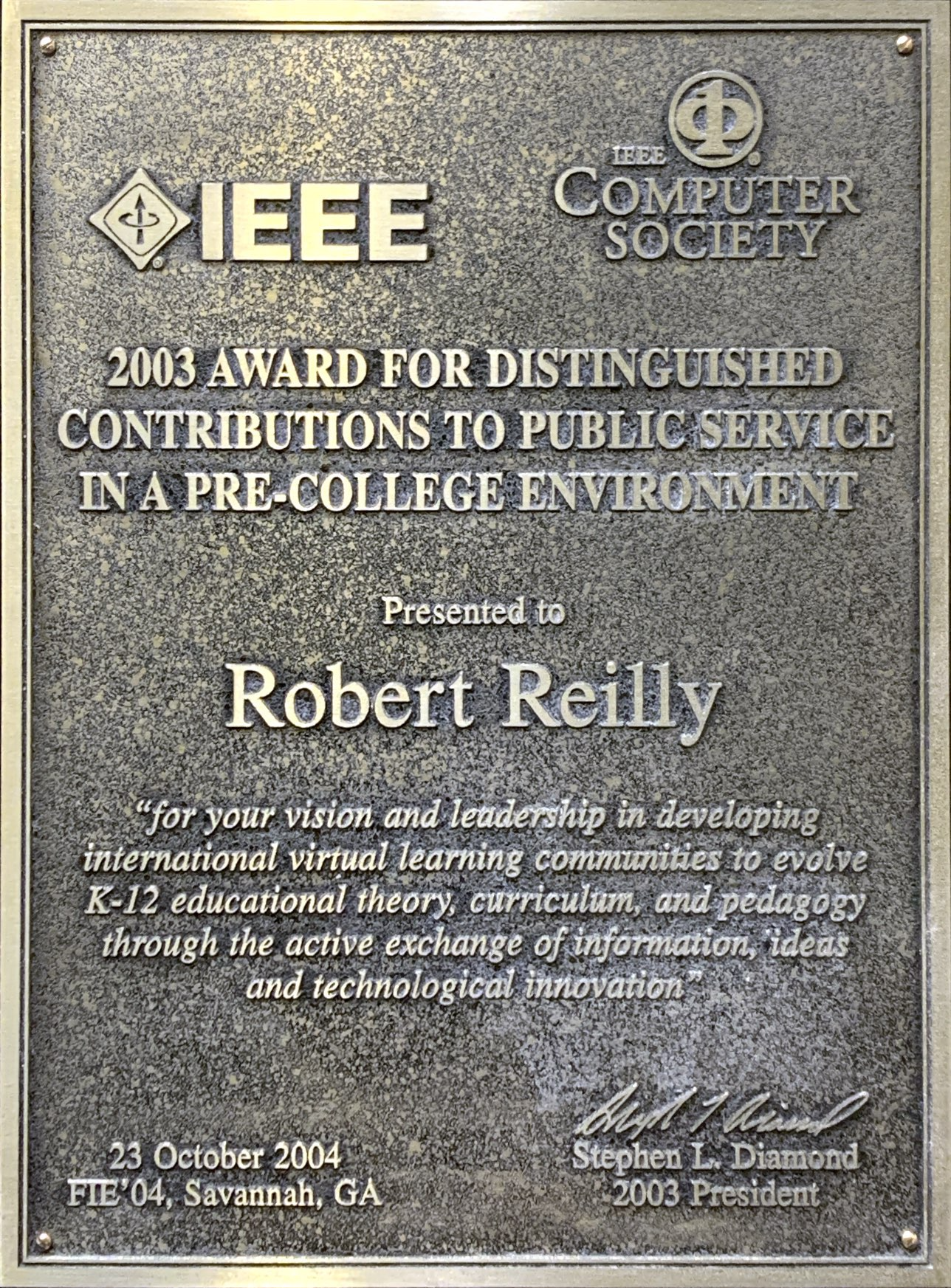 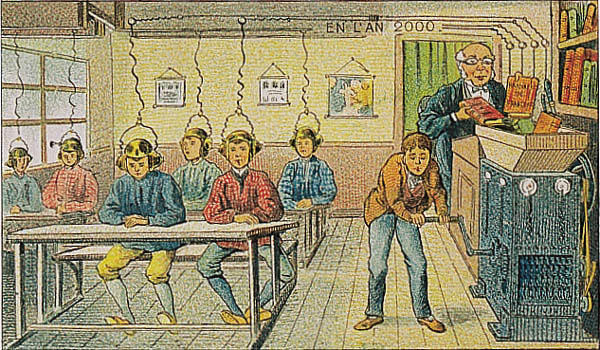 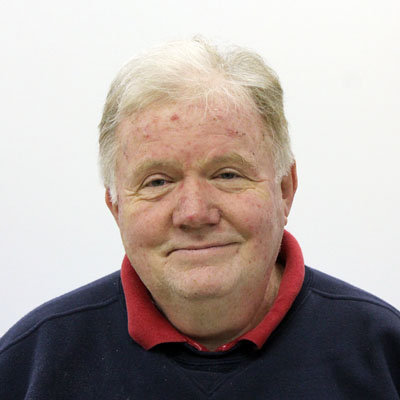 Rob Reilly
Doctor of Education (not engineering)
MIT Media Lab 
Teacher 30+ years
2011-2012 President, IEEE Education Society
Director-elect, IEEE Board of Directors
Have Goals, Have Reachable Goals, Have Unreachable Dreams: Win the Nobel Prize
Rob Reilly Ed.D.
5
Curiosity is the leading cause of Knowledge
Intelligence, Curiosity…
I’m not that much smarter than anyone else, I just stay with a problem longer.

--Albert Einstein
Delivering Knowledge and Fast Food in the 21st Century
“Acquire knowledge, 
it enables its professor to distinguish right from wrong… 
it is our friend in the desert, our company in solitude and companion when friendless… 
it sustains us in misery, 
it is an ornament amongst friends… armor against enemies” 

 Prophet Mohammed  
(peace be upon him)
Reilly’s Rule
Teacher’s can no longer only throw information at students and expect ‘education’ to occur!
The illiterate of the 21st century will not be those who cannot read and write, but those who cannot learn, unlearn, and relearn. 
—Alvin Toffler
“it is in fact nothing short of a miracle that the modern methods of instruction have not yet entirely strangled curiosity and inquiry”
 
                                              —Albert Einstein
“Acquire knowledge…”
Over the past 10 years and over the previous century, we have seen mega change in, for example, transportation, medicine, and, communications!
What changes have there been in Education, in teaching pedagogy in the past 10 years, in previous centuries?
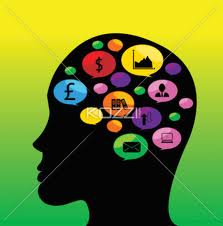 How high is UP for brain power
Studies: multi tasking is cognitive overload
brain pathways not developed
Need practice MULTI TASKING…
At young age
Using GENERIC skills
NOT primarily specific subject
Develop PATHS  – build, mature
my BIG concern
How do we deliver the fruits of knowledge to a student.
The obstacles…
Students not equipped to meaningfully understand STEM (theory & function)
Brain areas not developed, not exercised,
build automobiles w/out building an automobile factory
The obstacles…
Evolve the Language of Education
Language of Function in this example is… 
apply it to a model
What is the Language of Education
We must understand the function-of and relationship-of:
Intelligence 
Knowledge 
Wisdom
Information
Data
Education
Teaching/Learning 
Pedagogy
Disambiguate terms
We must understand the function-of and relationship-of:
Intelligence → capability solve think
We must understand the function-of and relationship-of:
Intelligence → capability solve think
Knowledge → collection of beliefs, methods, ideas, models, facts, culturally neutral, assemble jigsaw
We must understand the function-of and relationship-of:
Intelligence → capability solve think
Knowledge → collection of beliefs, methods, ideas, models, facts, culturally neutral, assemble jigsaw
Wisdom → adds a value system to knowledge, cultural / organizational / personal gain /l oss
We must understand the function-of and relationship-of:
Intelligence → capability solve think
Knowledge → collection of beliefs, methods, ideas, models, facts, culturally neutral, assemble jigsaw
Wisdom → adds a value system to knowledge, cultural/organizational/personal gain/loss
Information → answer to a question
We must understand the function-of and relationship-of:
Intelligence → capability solve think
Knowledge → collection of beliefs, methods, ideas, models, facts, culturally neutral, assemble jigsaw
Wisdom → adds a value system to knowledge, cultural/organize/personal gain/loss
Information → answer to a question
Data → answer to Q nobody has asked
We must understand the function-of and relationship-of:
Intelligence → capability solve think
Knowledge → collection of beliefs, methods, ideas, models, facts, culturally neutral, assemble jigsaw
Wisdom → adds a value system to knowledge, cultural/organizational/personal gain/loss
Information → answer to a question
Data → answer to Q nobody has asked
Education → BIG process: provide tools for thought
We must understand the function-of and relationship-of:
Intelligence → capability solve think
Knowledge → collection of beliefs, methods, ideas, models, facts, culturally neutral, assemble jigsaw
Wisdom → adds a value system to knowledge, cultural/organizational/personal gain/loss
Information → answer to a question
Data → answer to Q nobody has asked
Education → BIG process: provide tools for thought
Teaching/Learning → mutual exclusive, can’t teach, provide opportunities to learn (Socrates)
We must understand the function-of and relationship-of:
Intelligence → capability solve think
Knowledge → collection of beliefs, methods, ideas, models, facts, culturally neutral, assemble jigsaw
Wisdom → adds a value system to knowledge, cultural/organizational/personal gain/loss
Information → answer to a question
Data → answer to Q nobody has asked
Education → BIG process: provide tools for thought
Teaching/Learning → mutual exclusive, can’t teach, provide opportunities to learn (Socrates)
Pedagogy → METHOD: seminar, lecture, project
We must understand the function-of and relationship-of:
Intelligence → capability solve think
Knowledge → collection of beliefs, methods, ideas, models, facts, culturally neutral assemble jigsaw
Wisdom → adds a value to knowledge, cultural/organize/personal gain/loss
Information → answer to a question
Data → answer to Q nobody has asked
Education → BIG process: provide tools for thought
Teaching/Learning → mutual exclusive, can’t teach, provide opportunities to learn (Socrates)
Pedagogy → METHOD: seminar, lecture, project
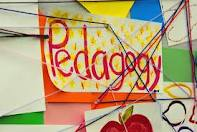 Reilly’s Rule
Teacher’s can no longer only throw information at students and expect ‘education’ to occur!
How do you recognize a student that is:
bored
frustrated
doing cognitive assessment
What do you do about it?
Emotion Axes
-1                   -0.5                       0                  +0.5                      +1
anxiety   worry   discomfort  comfort   hopeful confident
ennui   boredom   indifference  interest   curiosity   fascination
frustration  confusion  puzzlement  insightful  enlightened  euphoric
dispirited   disillusioned  dissatisfied   wistful   hopeful   encouraged
terror   dread   apprehension   calm   enchanted  enthralled   awe
humiliation embarrassed chagrin content pleased prideful
Curiosity is the leading cause of Knowledge
Thinking Outside the Box
What is life like inside the Box?
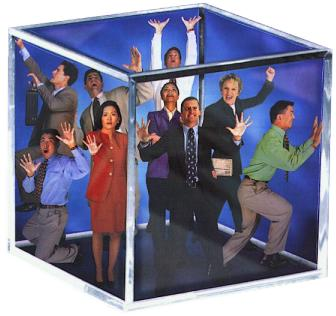 Thinking Outside the Box
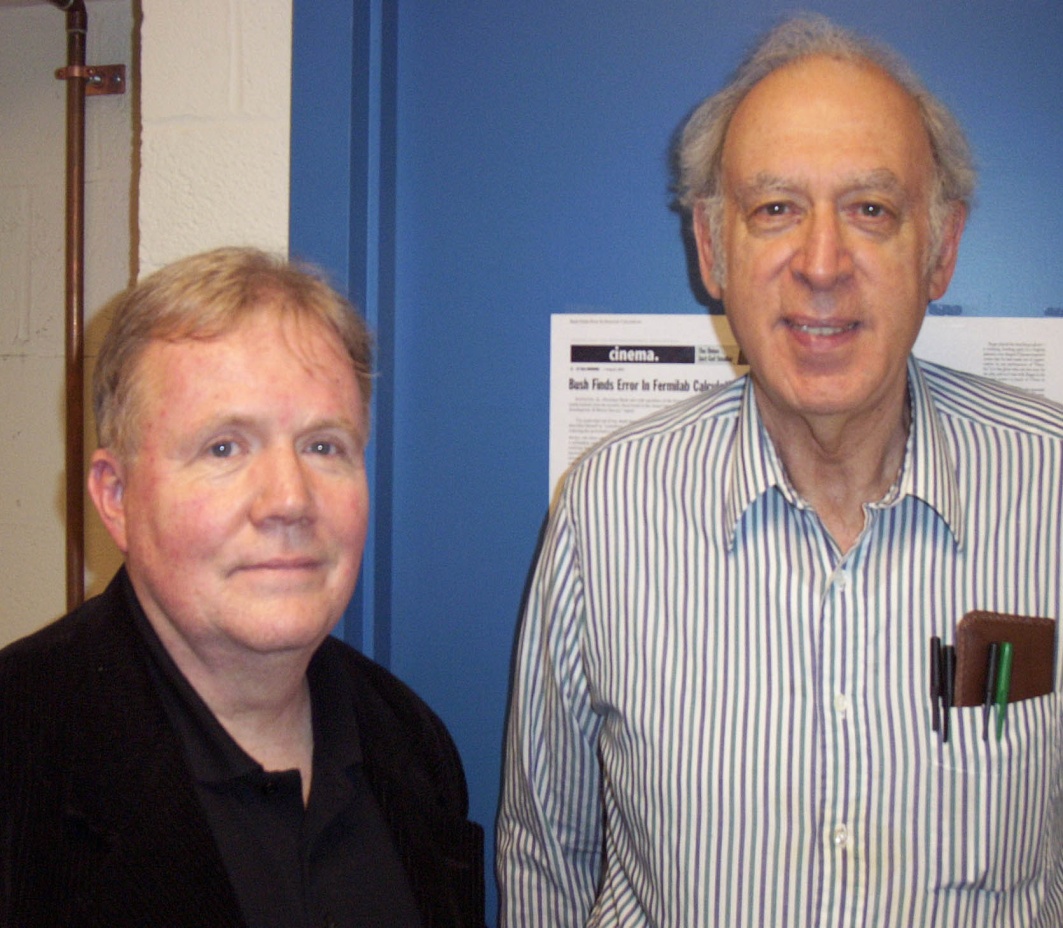 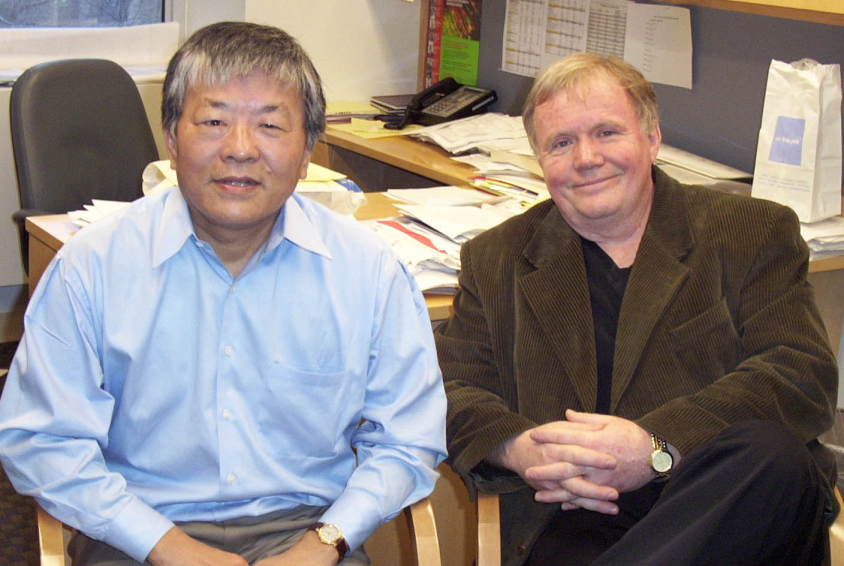 As close as I will come to a Nobel Prize?
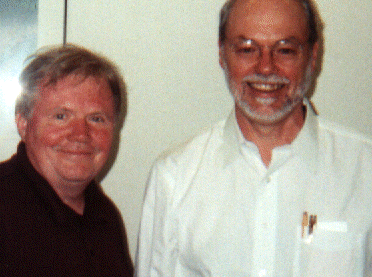 Pablo Picasso was not just another artist: Why was that?
Rob Reilly Ed.D.
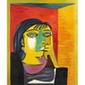 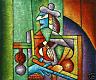 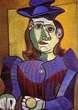 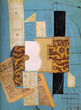 In Conclusion
Delivering knowledge not technology
Reilly’s Rule: Teacher’s can no longer just throw information at students and expect ‘education’ to occur!
Change in PEDAGOGY – methods
Recognize affective state (emotions)
Managing the BRAIN functionS
Digital Outsourcing was Call Center process
rule-based vs. model-based activities
In Conclusion
Goal: Deliver functional adult
How do we construct one?
Develop brain pathways in primary school
Develop/understand Language of Education
Rule-based vs. Model-based knowledge domains
Manage affective state of learner (emotions)
What are your strengths?
The Science Behind the Art of Teaching a Science
Dr. Rob Reilly
reilly@media.mit.edu
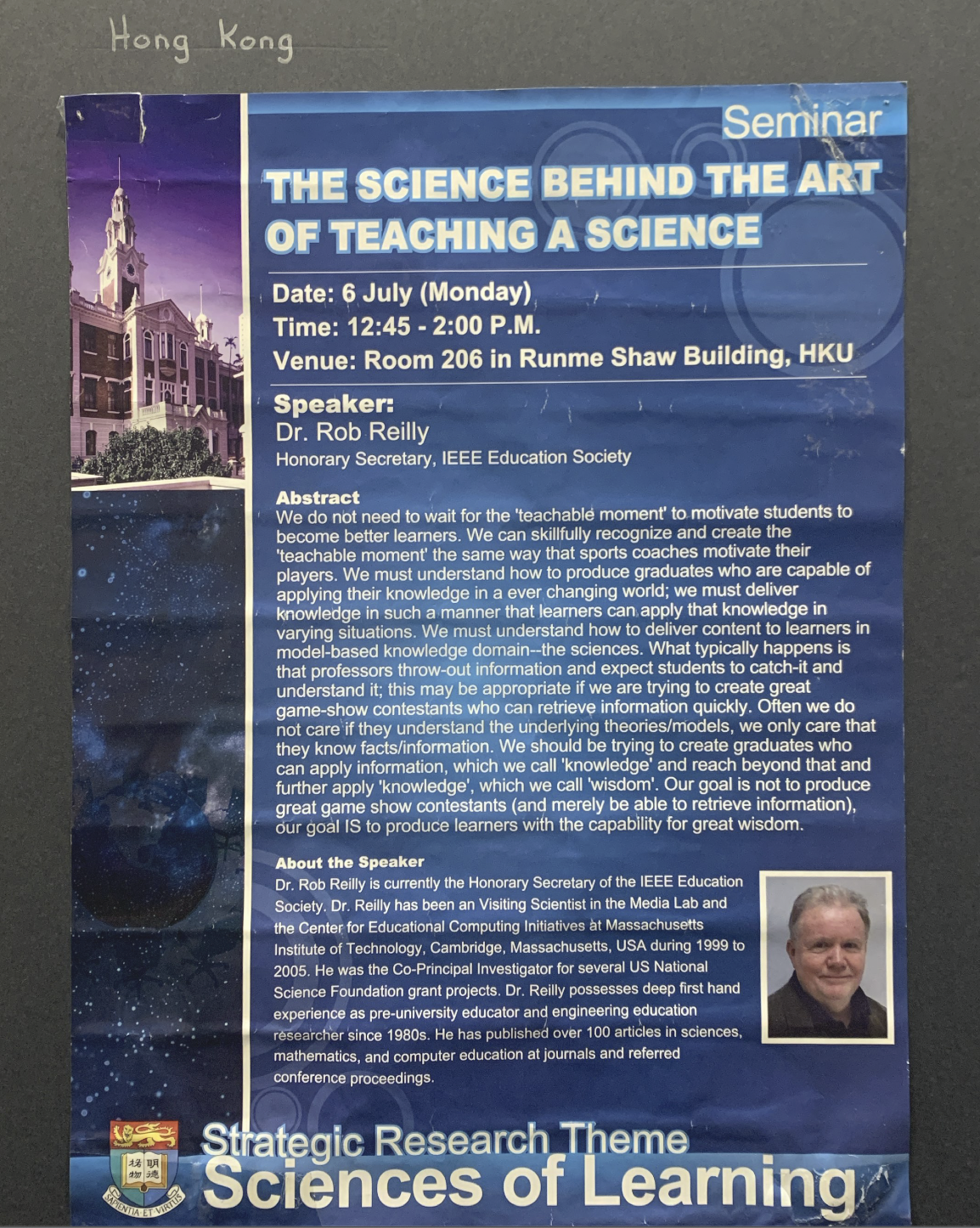 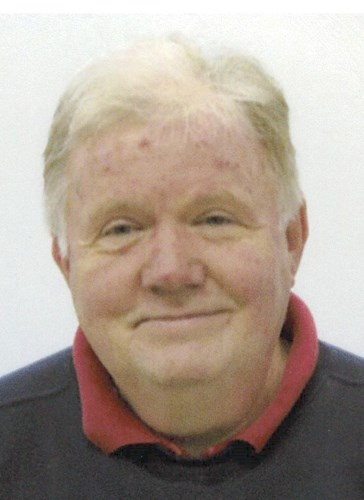 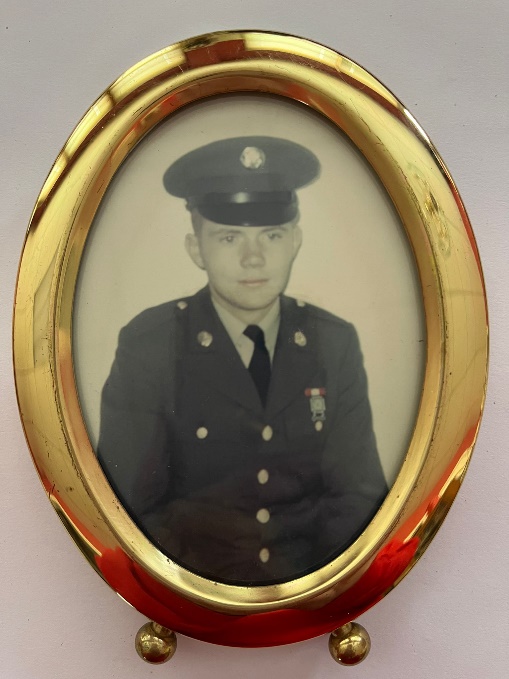 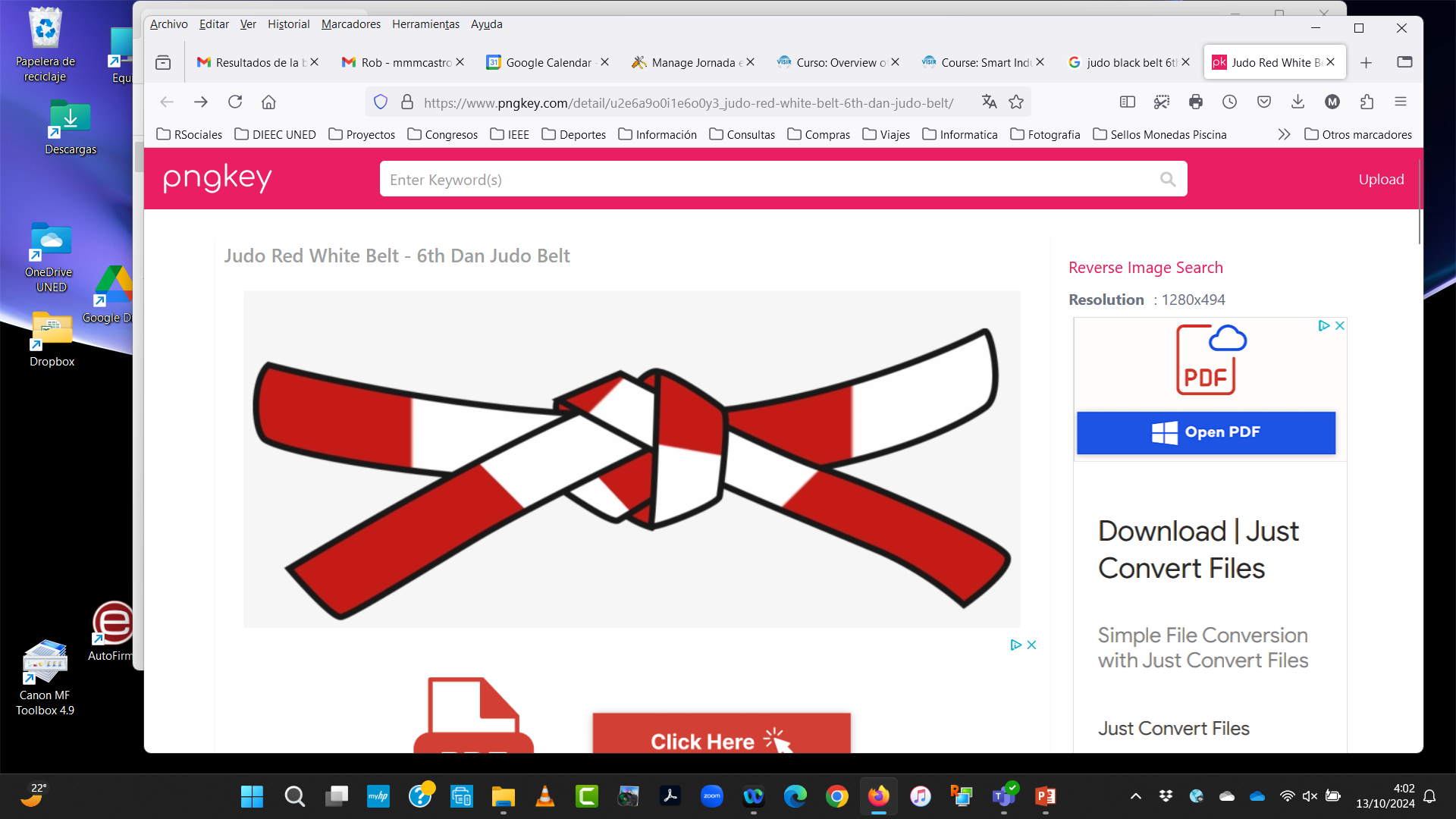 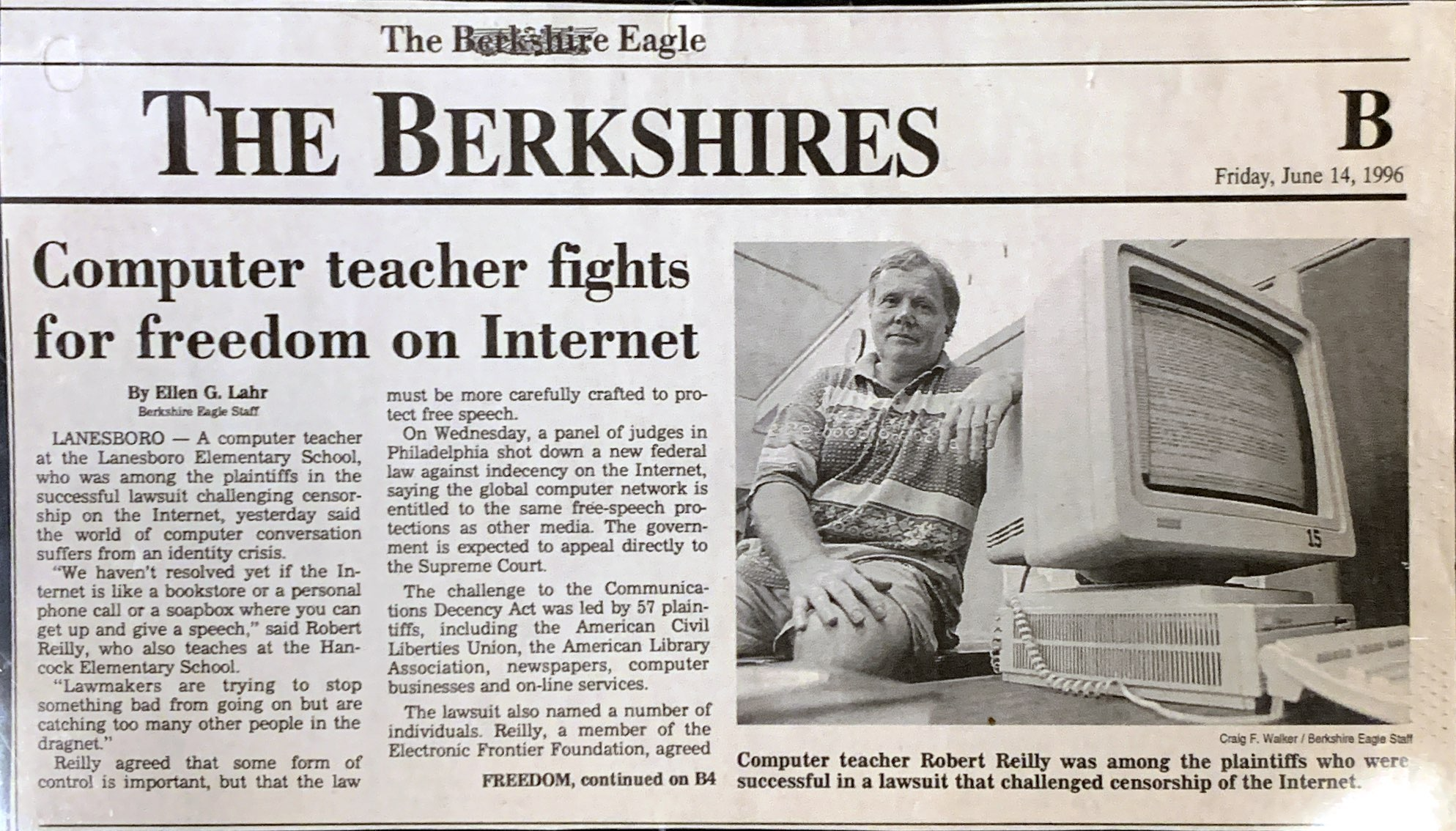 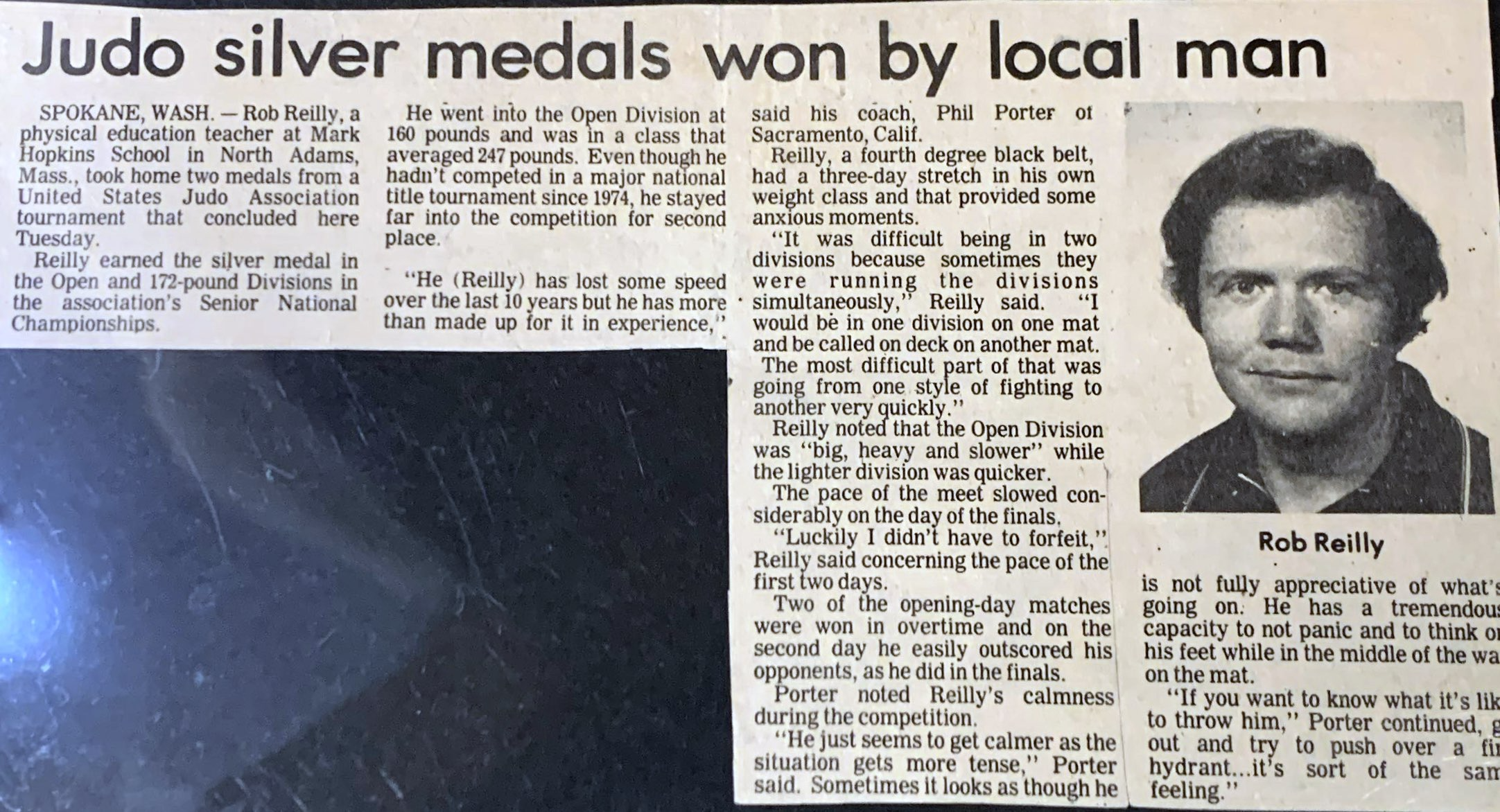 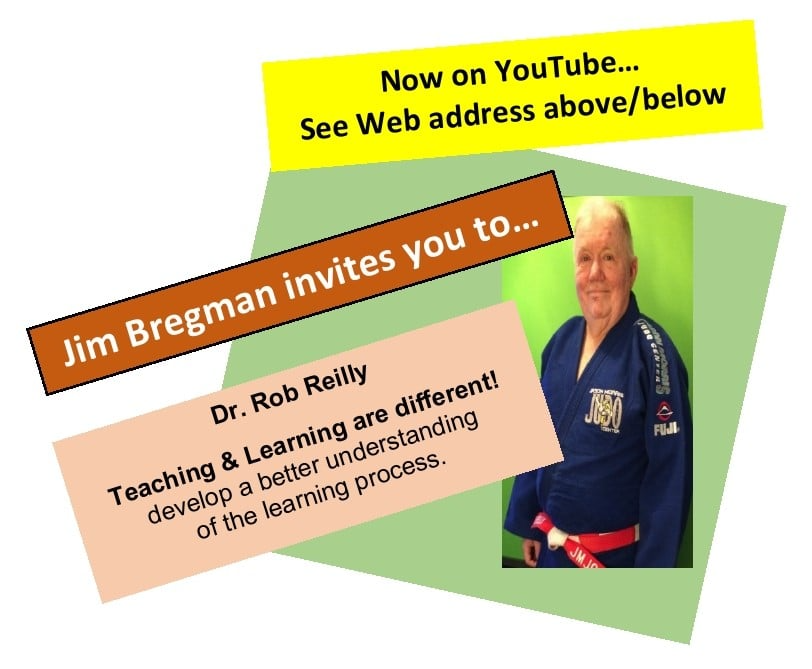 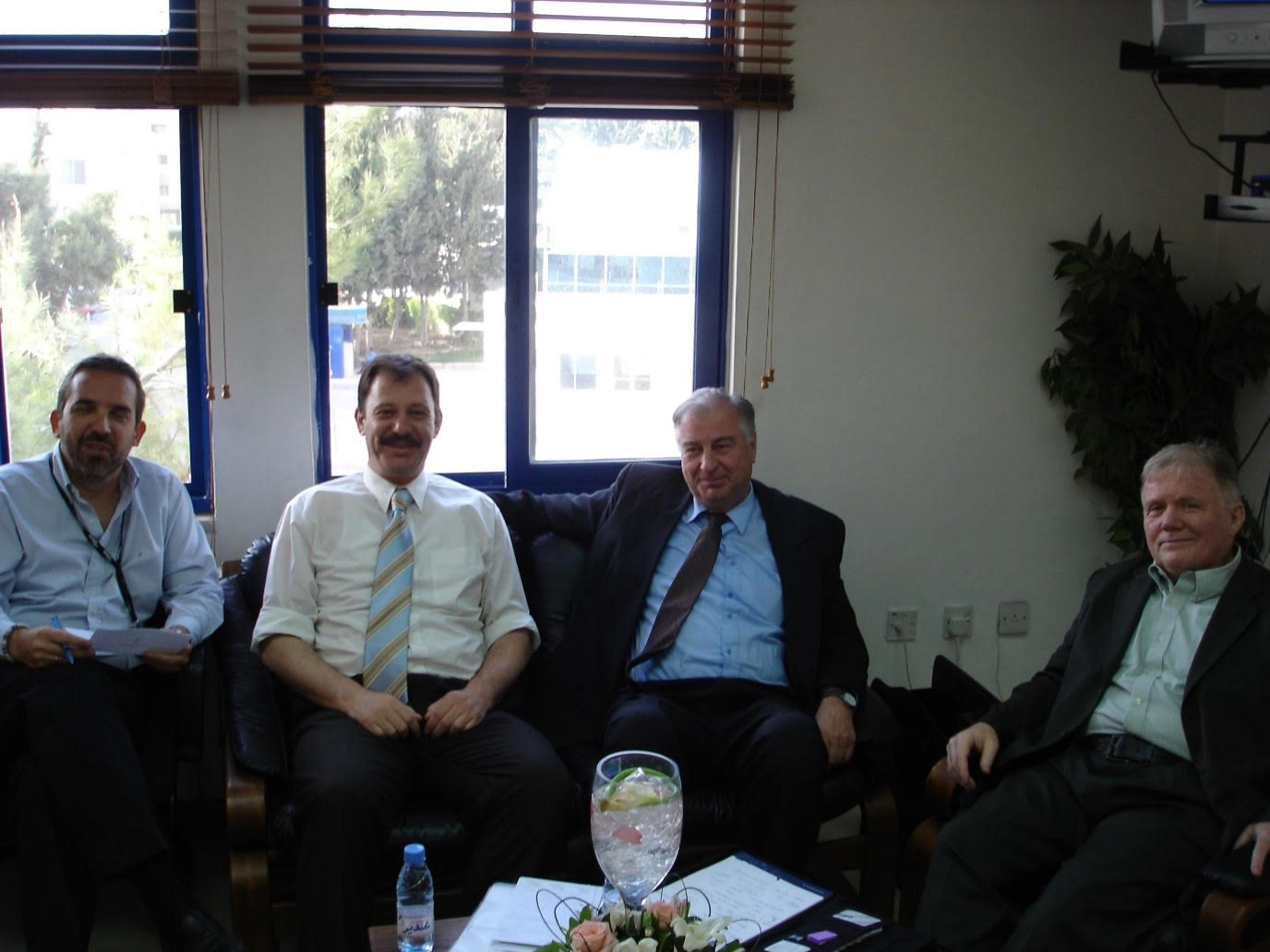 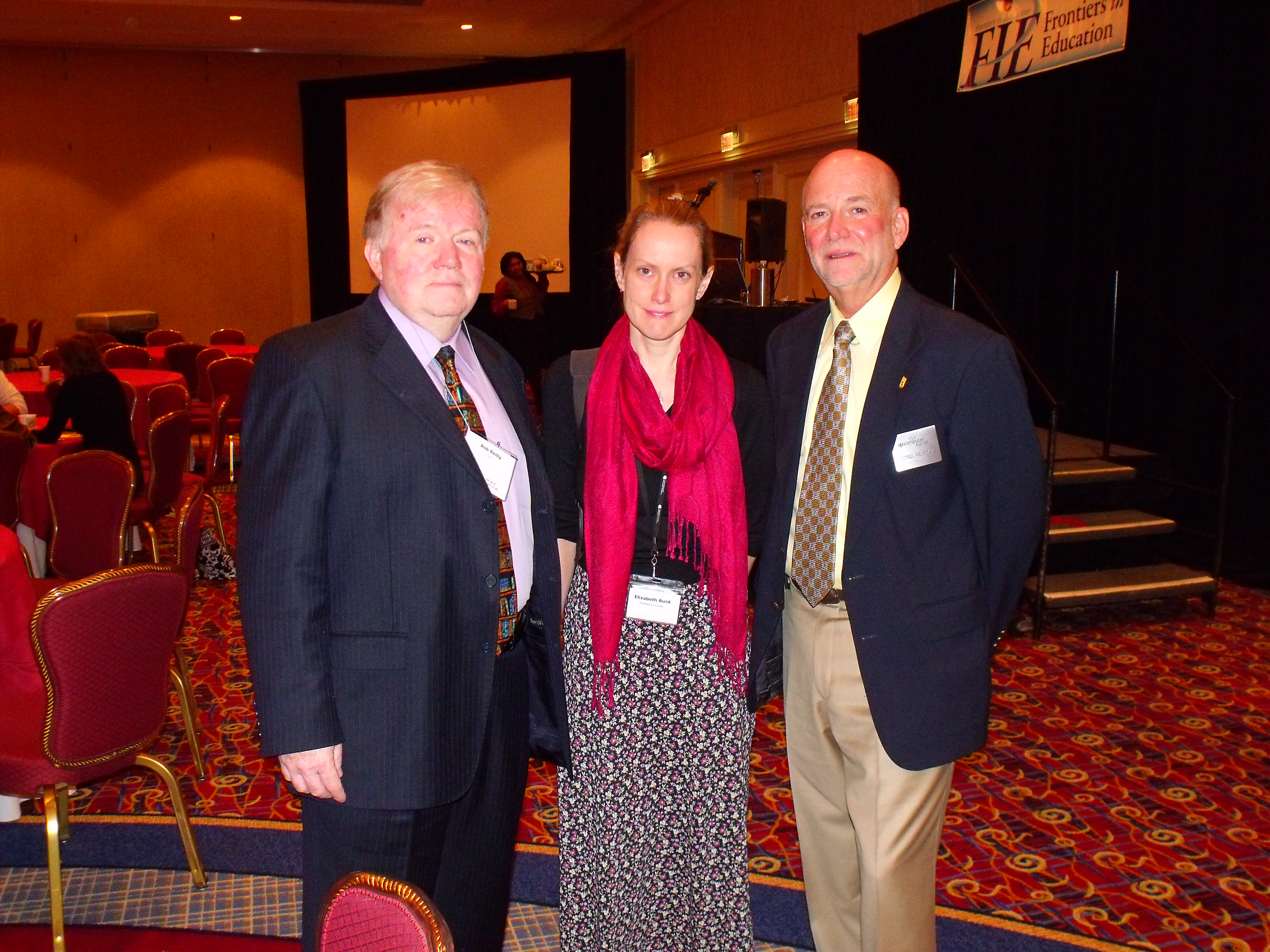 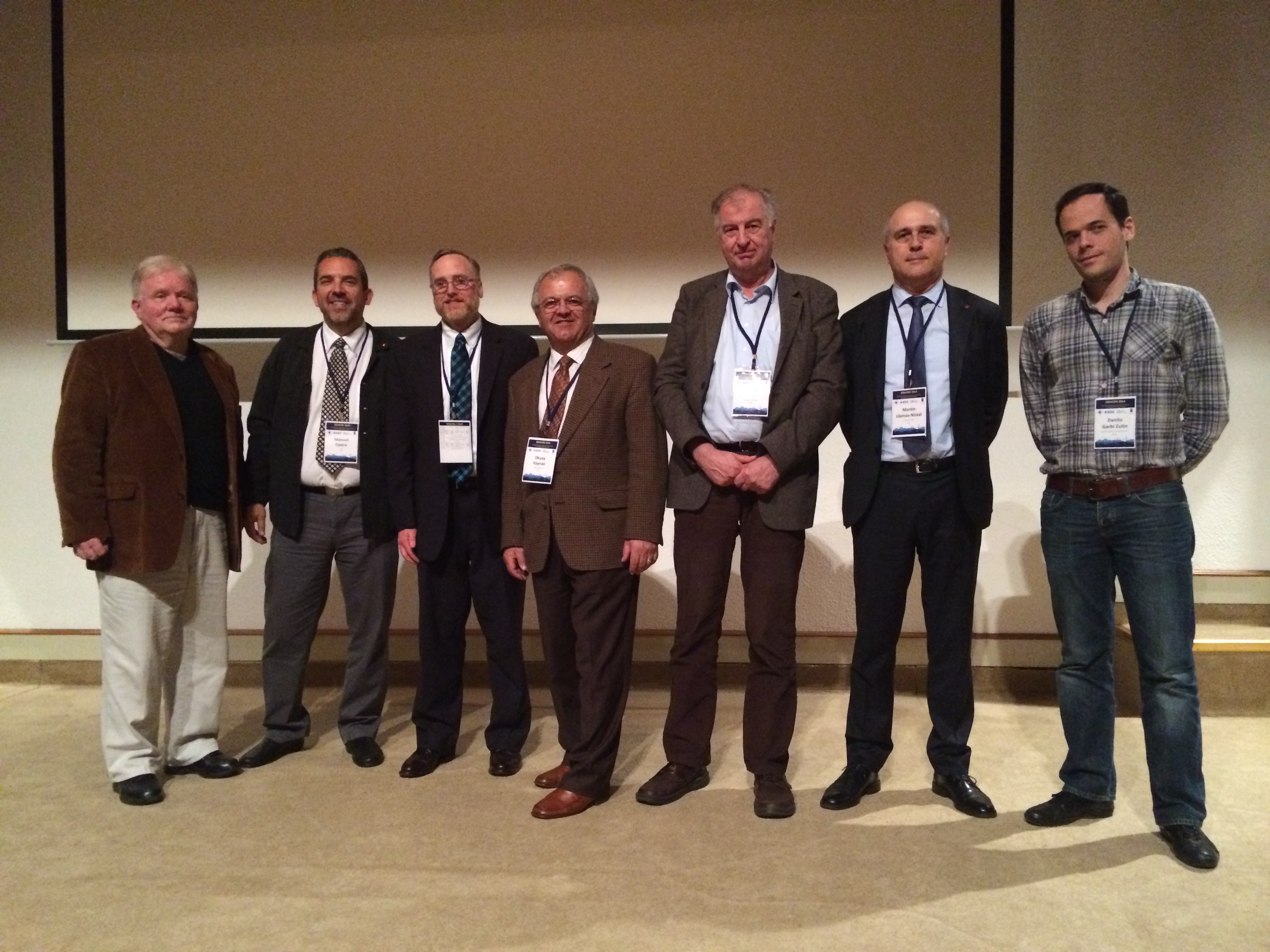 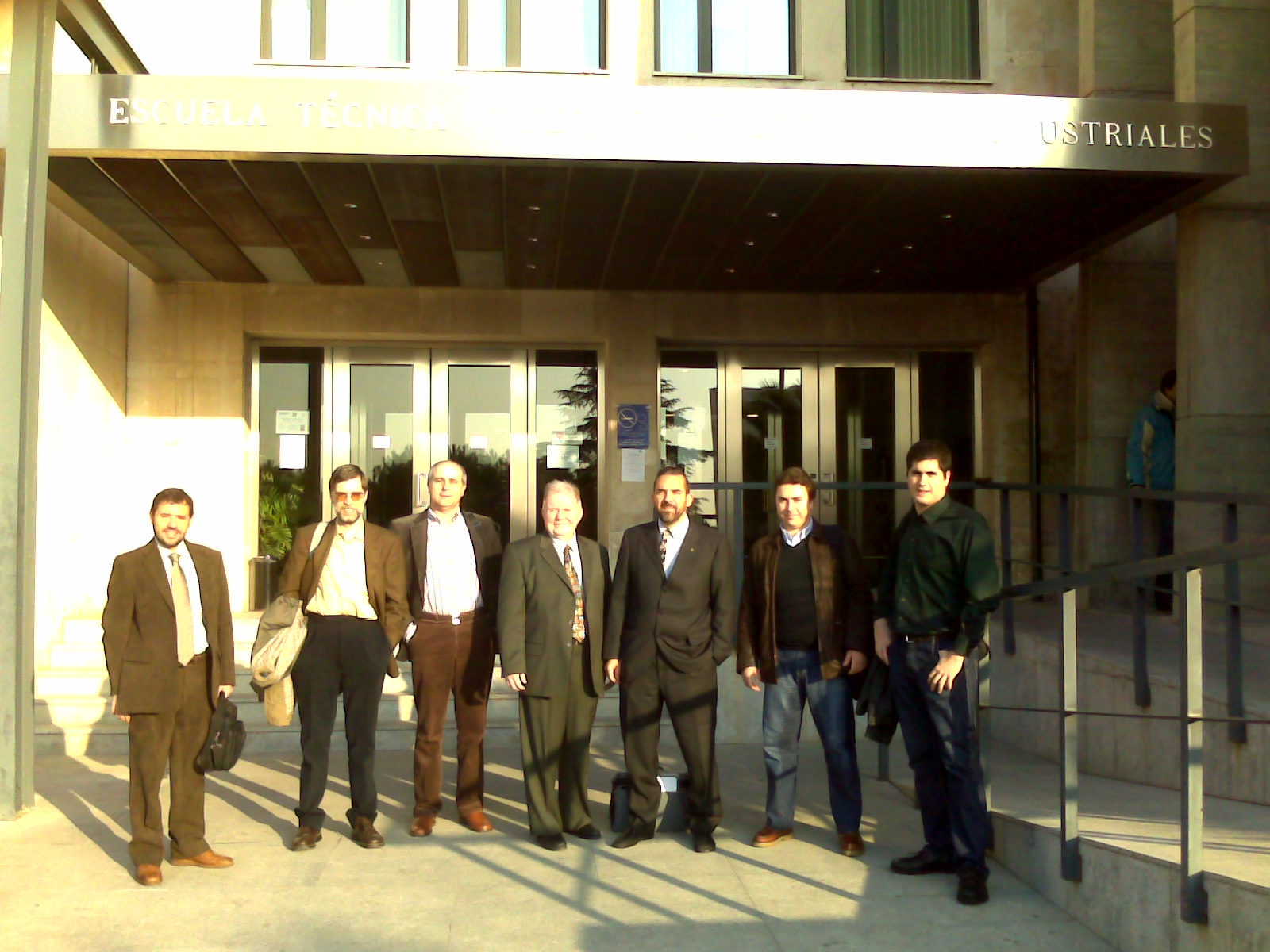 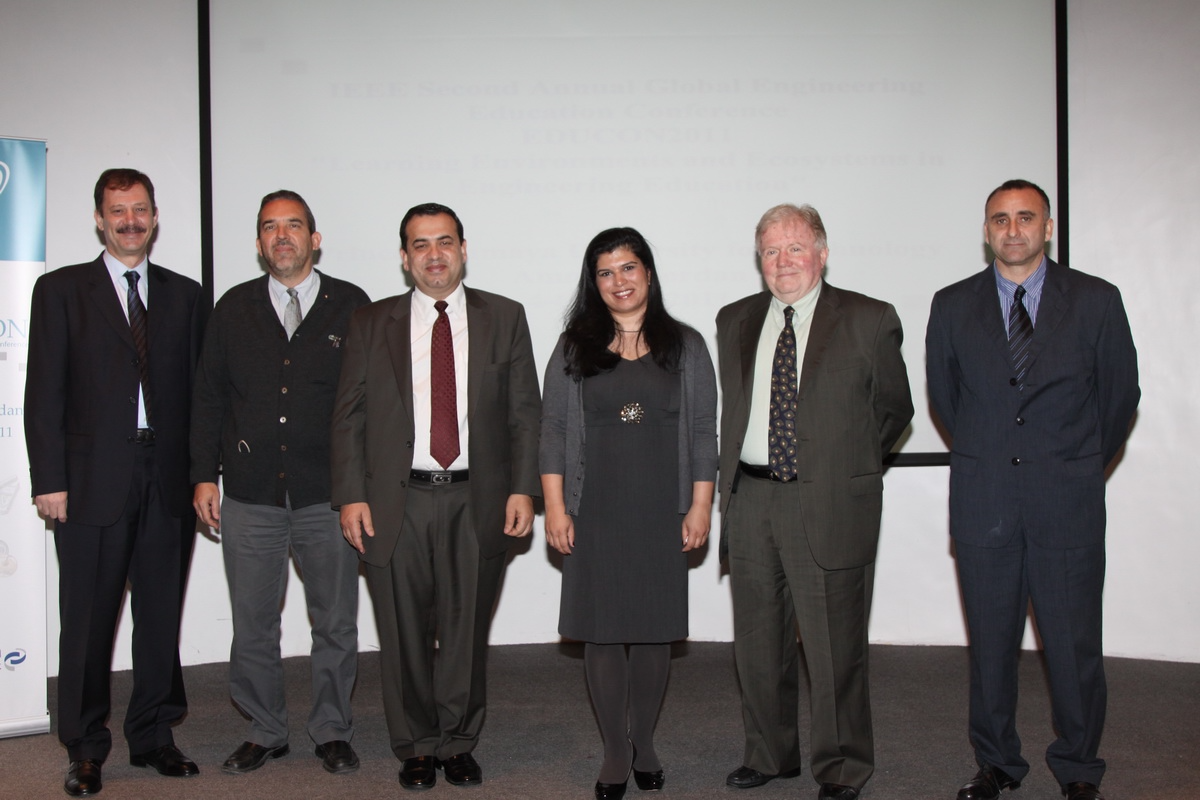 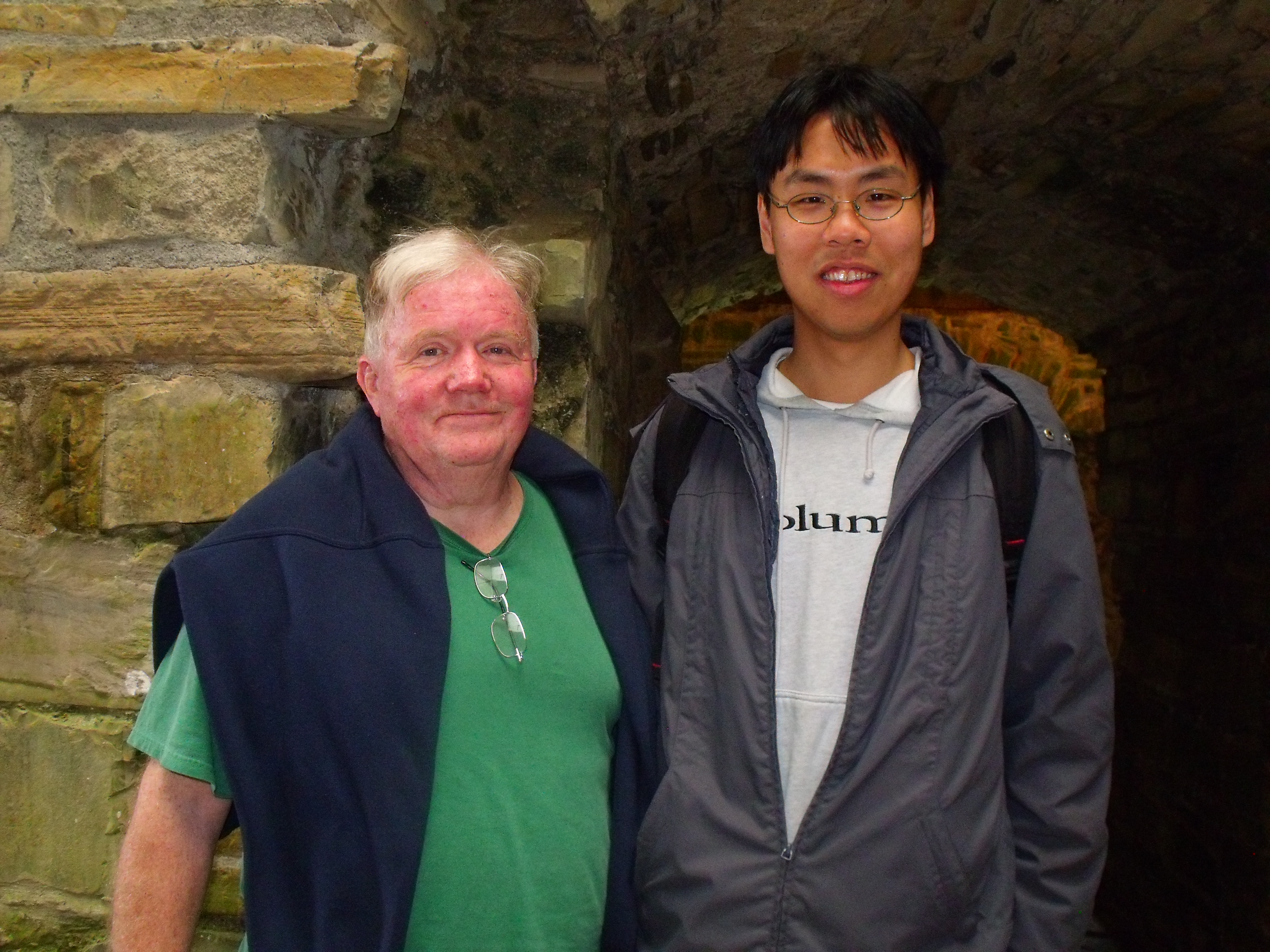 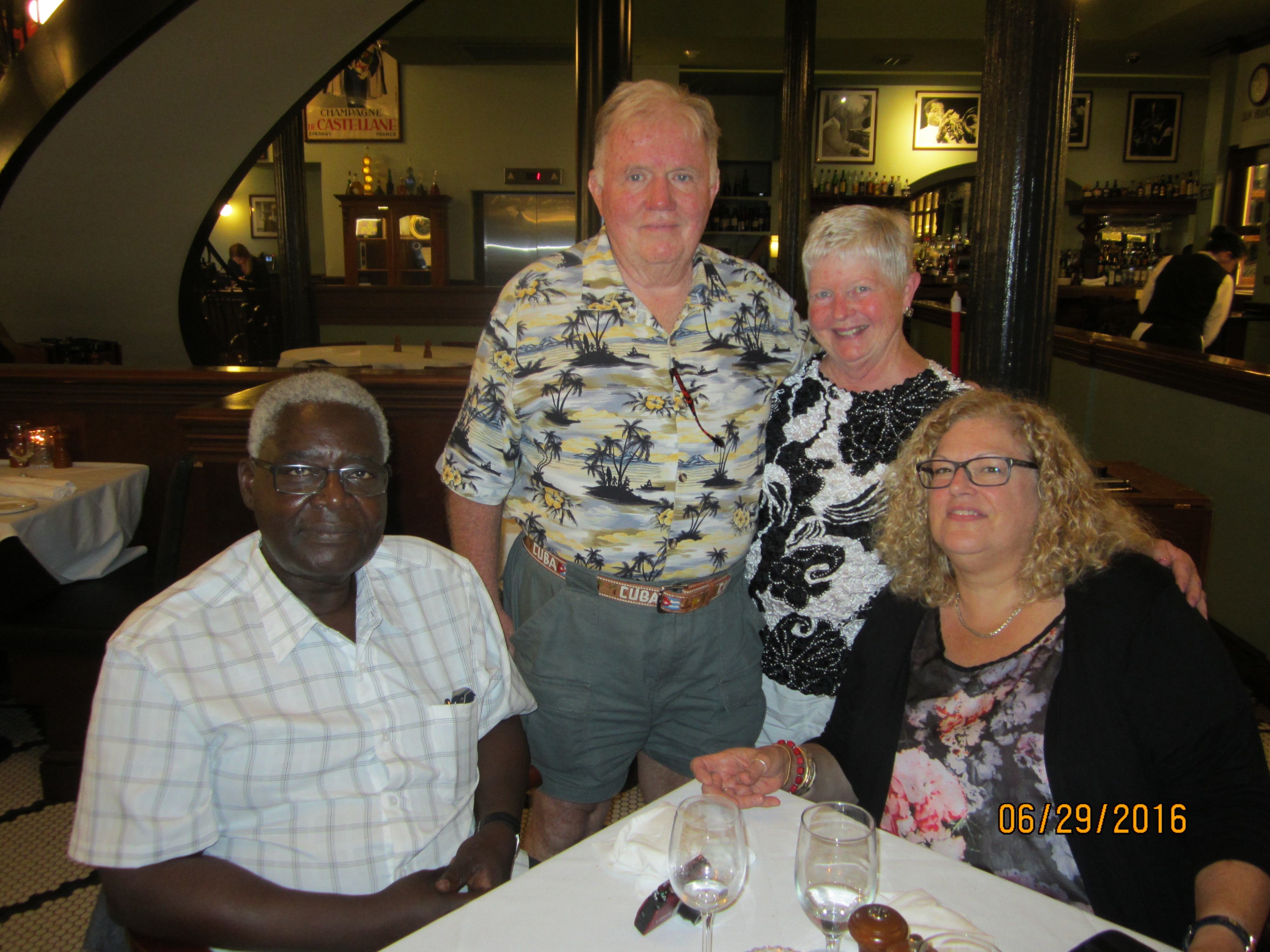 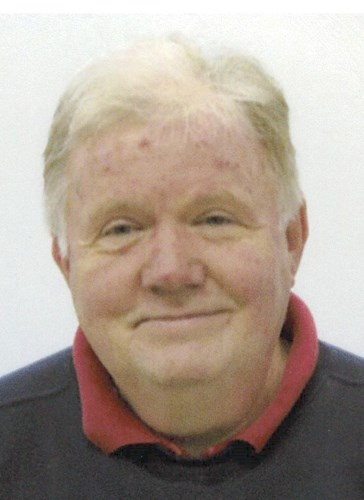 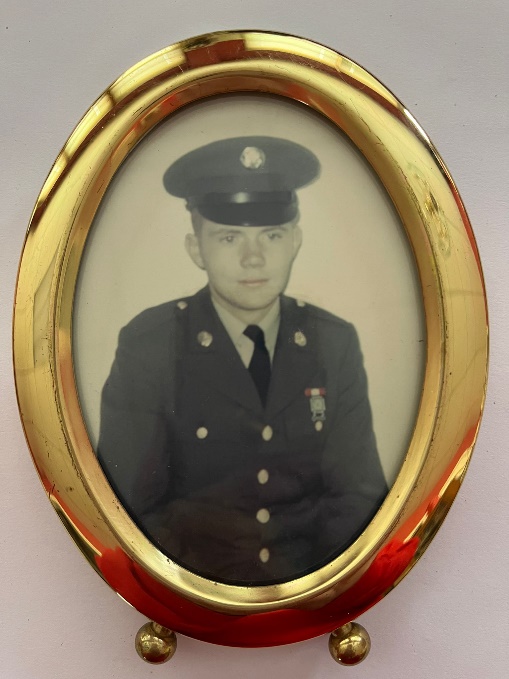 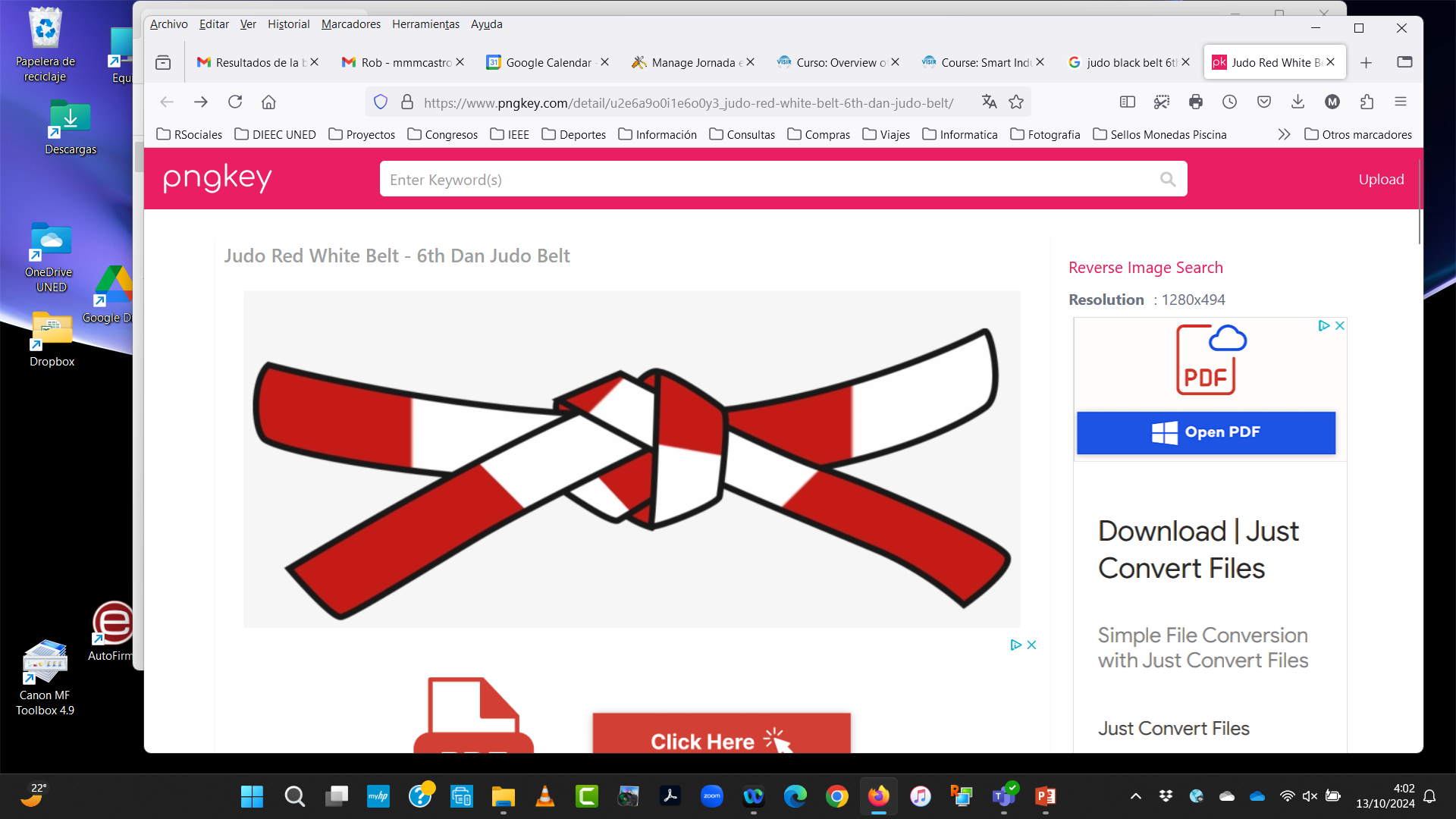 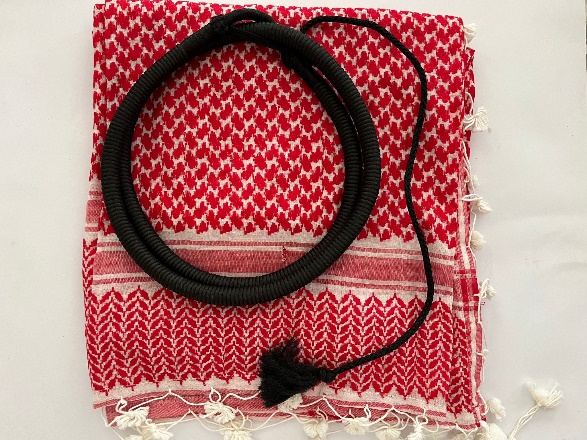 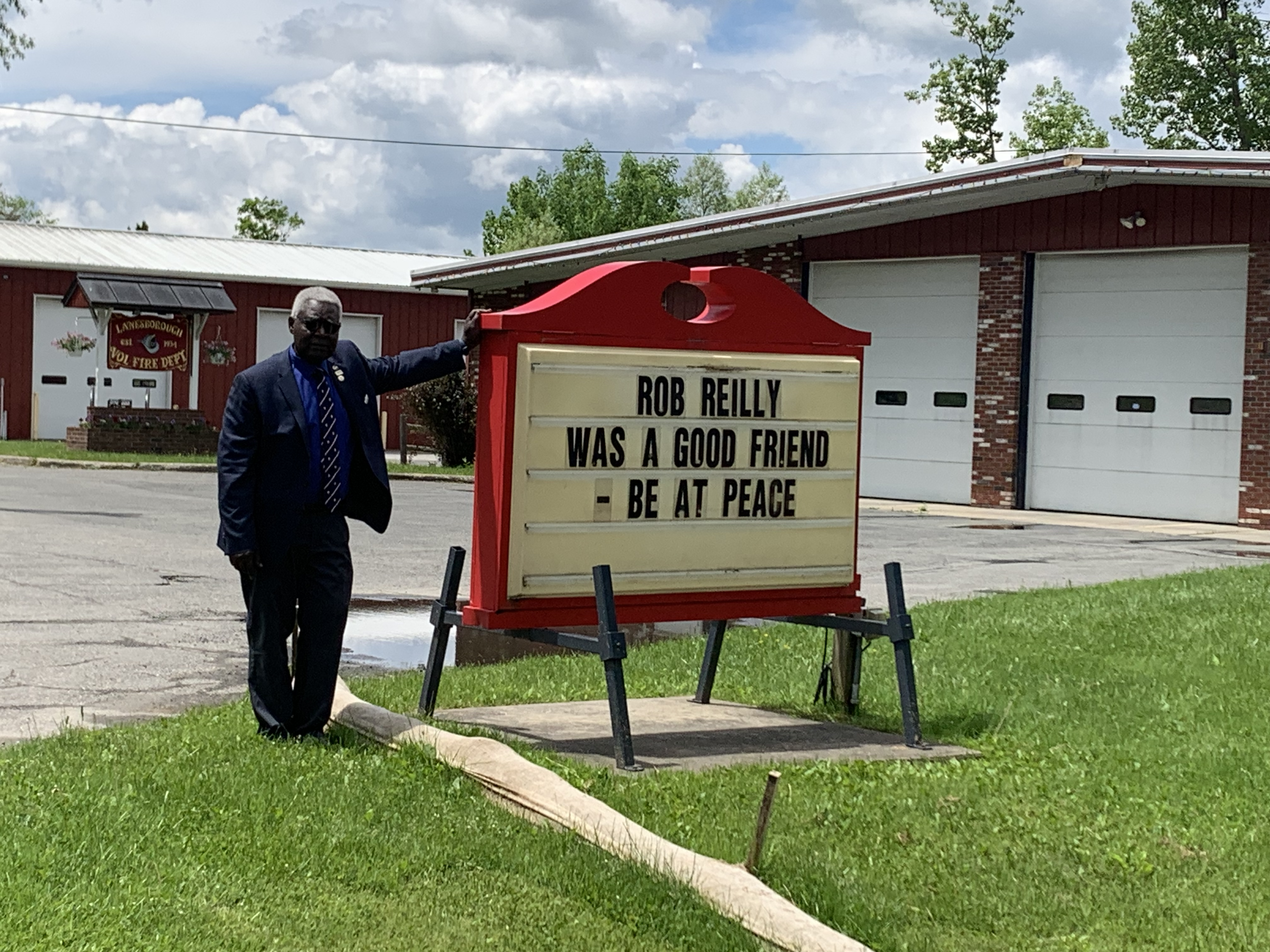 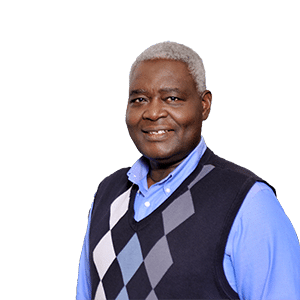 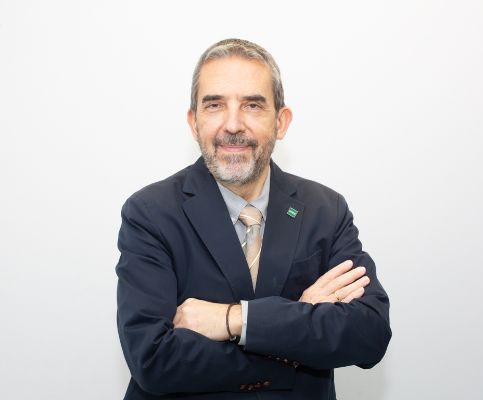 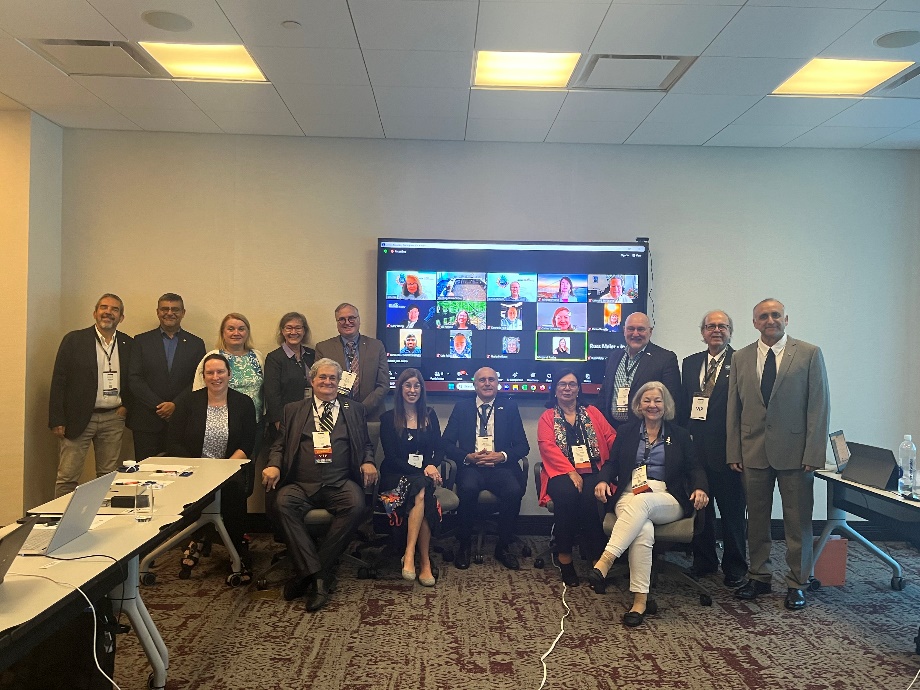 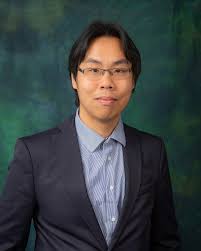 Thanks Rob from all your IEEE Education Society friends !